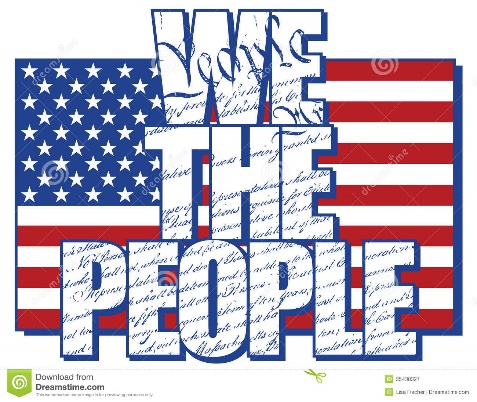 Civics Literacy Program:
Intro to Navigating the US Constitution
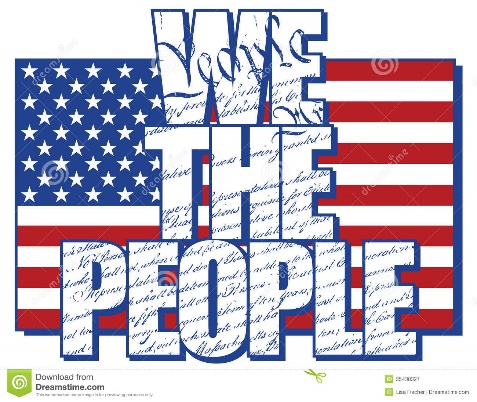 Civics Literacy Program:
Navigating the US Constitution
COURSE LEARNING OBJECTIVES :

Students will have a better understanding of how the government of the United States is structured; how it works, and their roles and responsibilities within it.

LESSON LEARNING OBJECTIVES:

1.1  Navigate the US Constitution to find roles, responsibilities, and powers of the branches of government

1.2  Cite the US Constitution 

LESSON LEARNING ACTIVITY: Place study guide inserts into pocket Constitutions (Blue Books) and practice navigation and citation
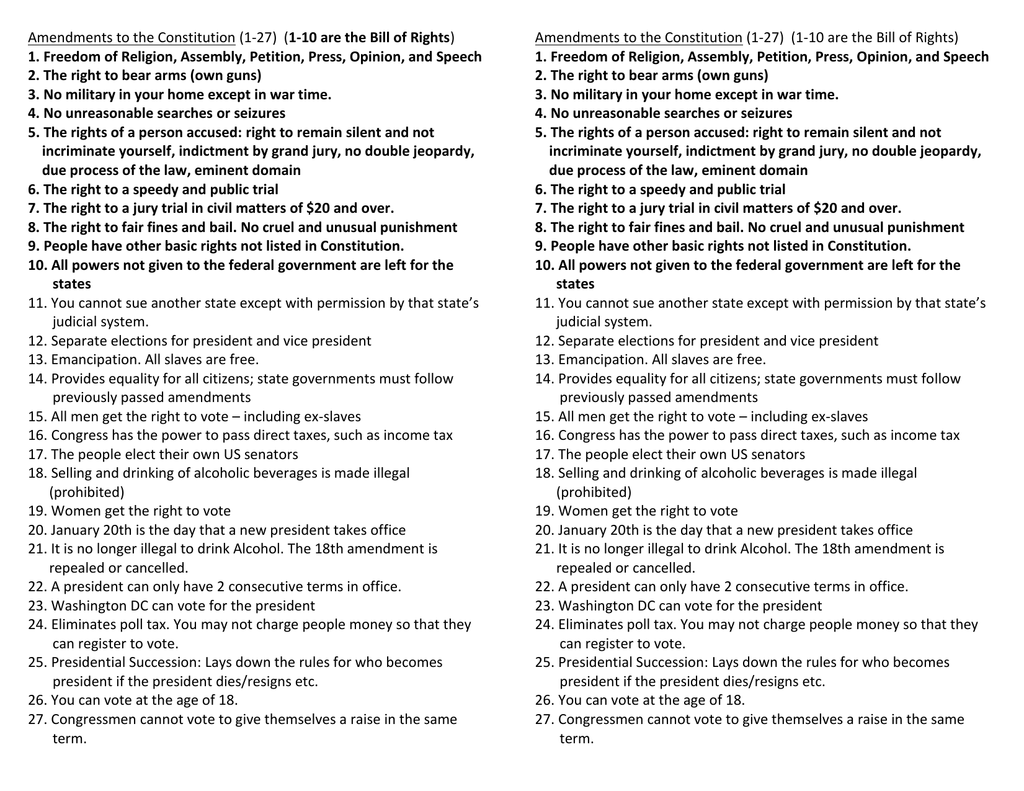 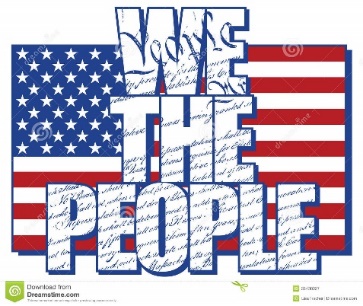 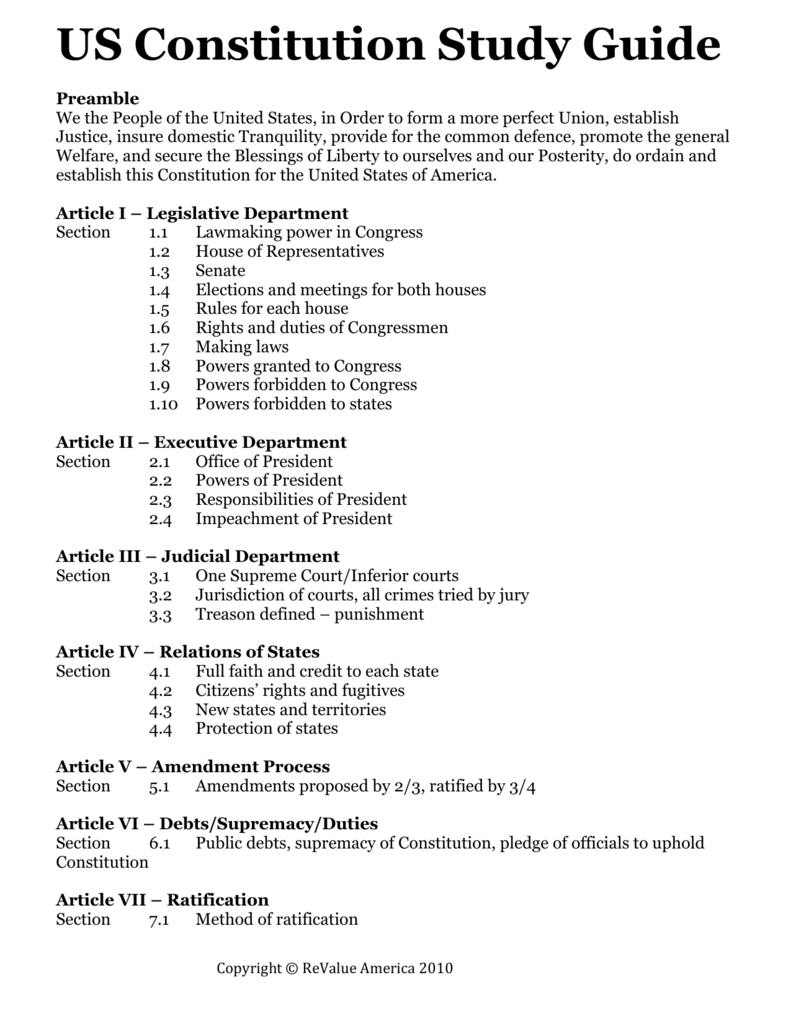 How is the US Constitution Structured?
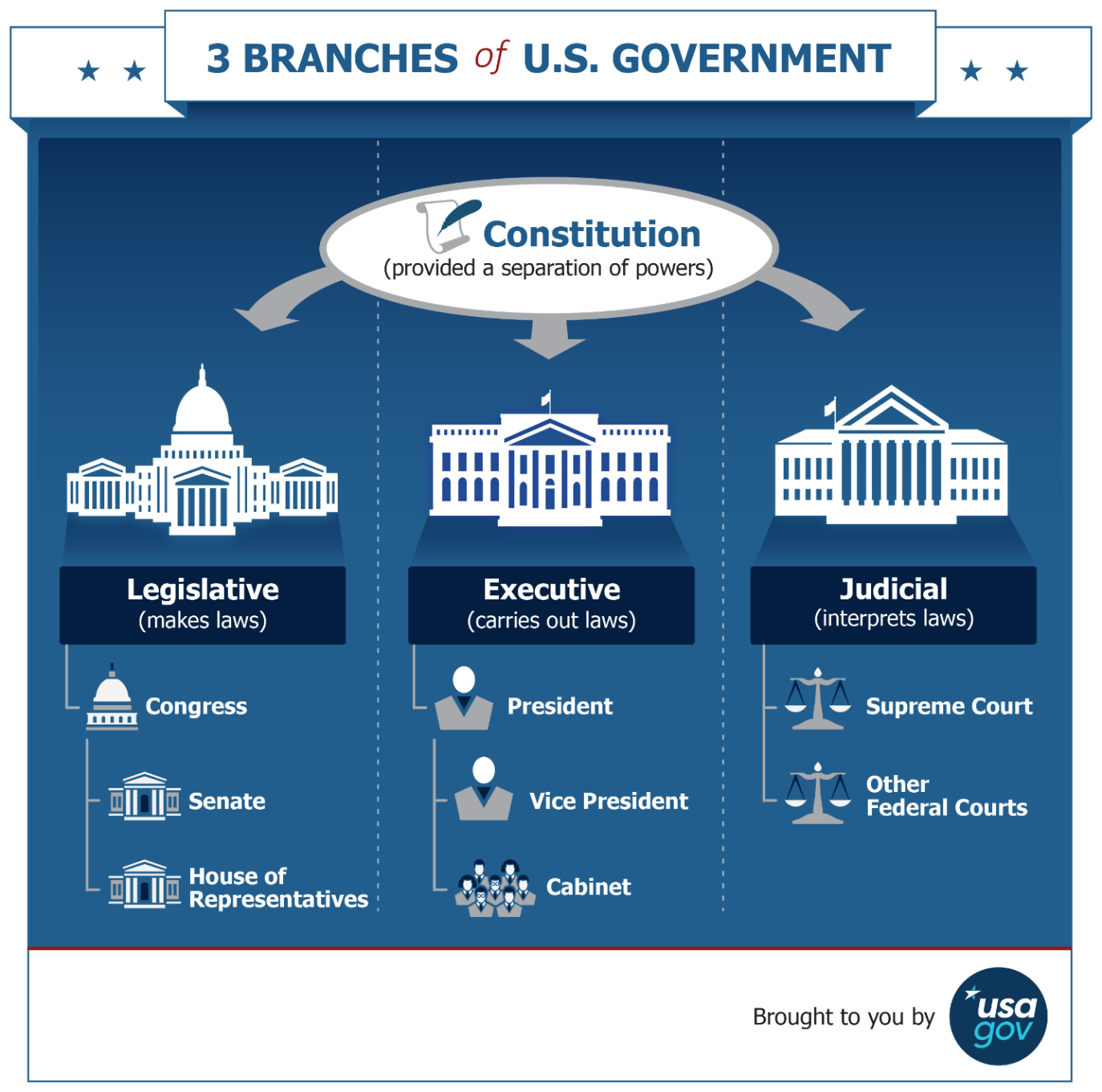 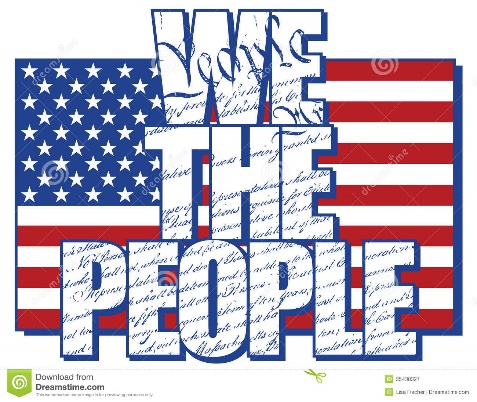 How do you cite the US Constitution?
EXAMPLE:

Problem: A bill is voted on by the US Senate resulting in a tie (50 for and 50 against). How is this resolved?

Solution: IAW Article I, Section 3, Paragraph 4 of the CONUS, The Vice President of the United States, in his/her role as the President of the US Senate would cast the tie-breaking vote.
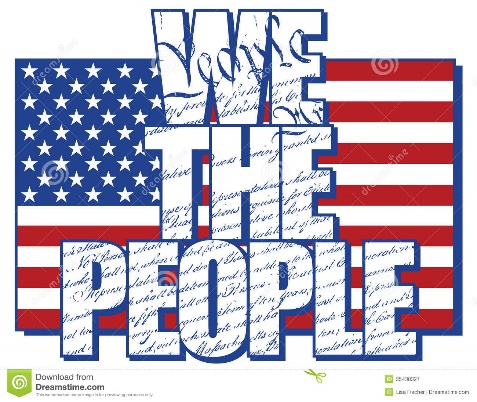 How do you cite the US Constitution?
PRACTICE 1:

Problem: Mr. Jermain Jackson wishes to run for POTUS. He is 50 years old; born and raised in Tennessee; and has resided within the country for the past 10 years. Is he eligible? Explain and cite your answer.

Solution: IAW Article II, Section I, Paragraph 5 of the CONUS, Mr. Jackson is not eligible to hold office as the POTUS because although he is a natural born citizen and is at least 35 years old, and has not resided within the country for 14 years
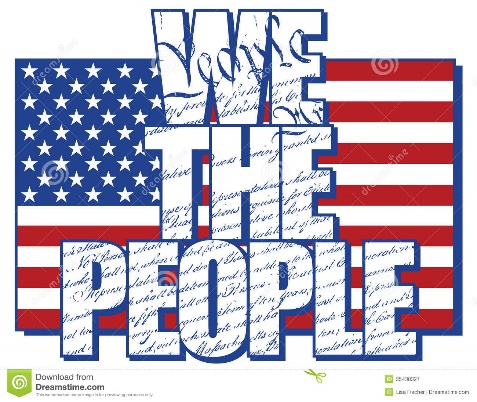 How do you cite the US Constitution?
PRACTICE 2:

Problem: How is an amendment to the Constitution made?

Solution: IAW Article V of the CONUS, an amendment may be proposed by 2/3rds of both houses, or states’ conventions, but may only be ratified (approved) by 3/4ths of states legislatures, or their conventions.
Amending the US Constitution
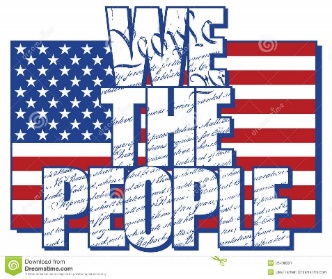 PROPOSAL
RATIFICATION
CONSTITUTIONAL AMENDMENT PROCESS
OR
OR
287 in House
67 in Senate
38 States
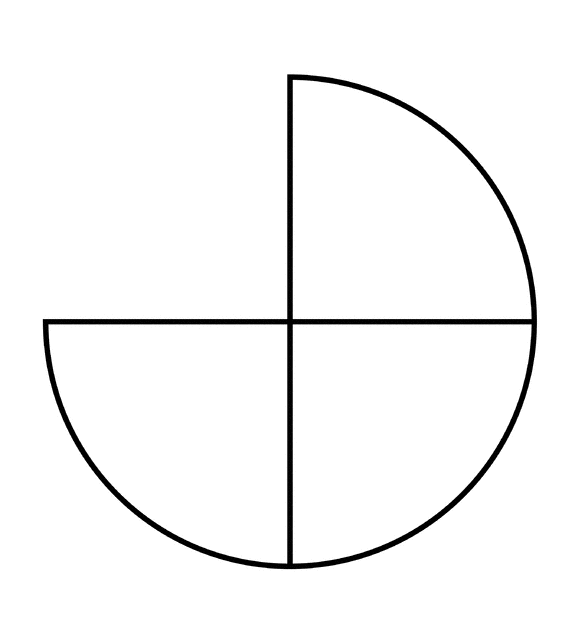 3/4ths of states’ legislatures
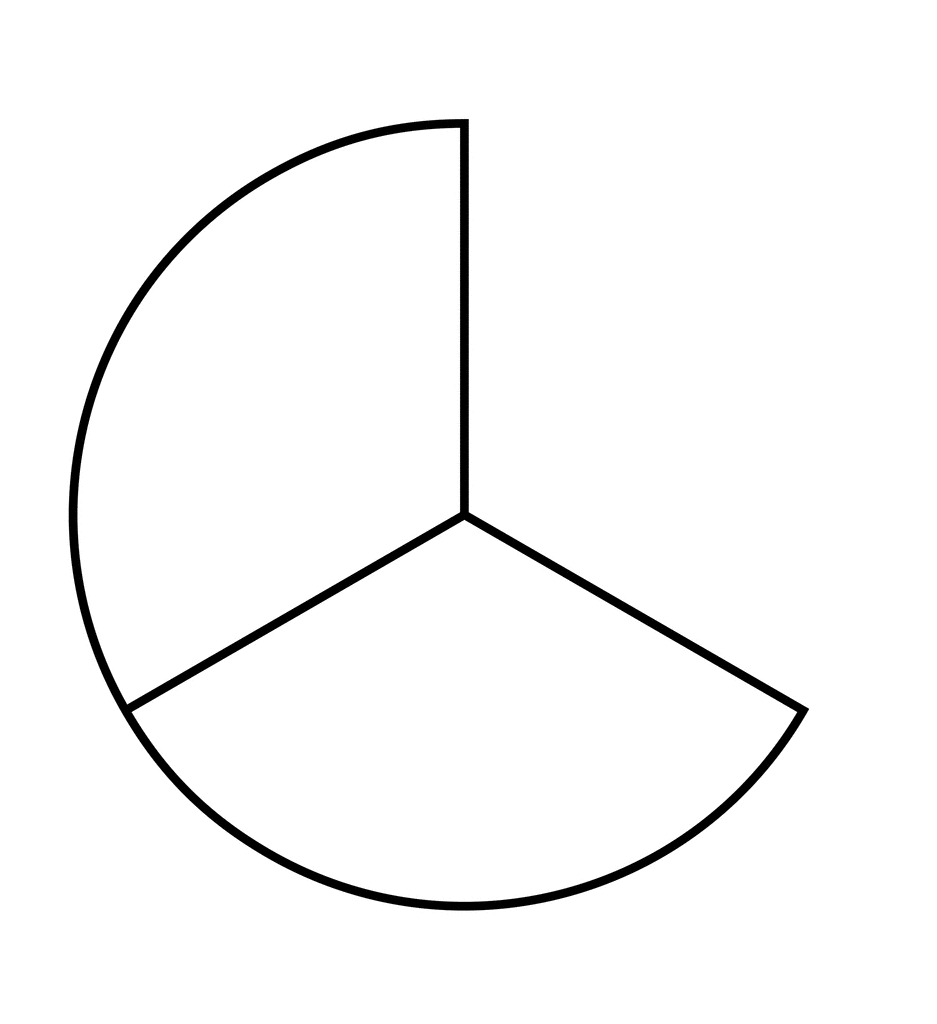 2/3rds of Congress
3/4ths of states’ conventions
2/3rds of states’ conventions
33 States